Что? Где?Когда?
1
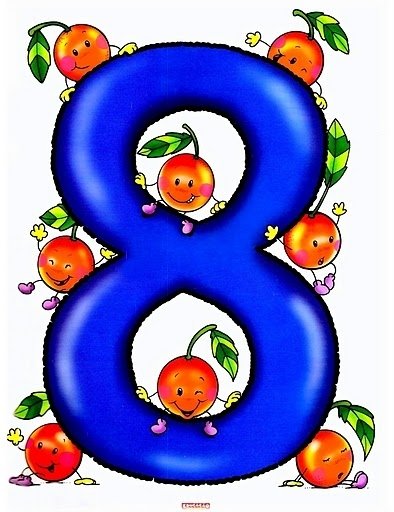 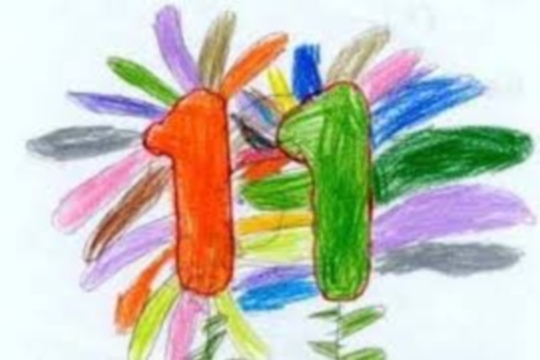 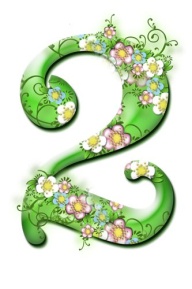 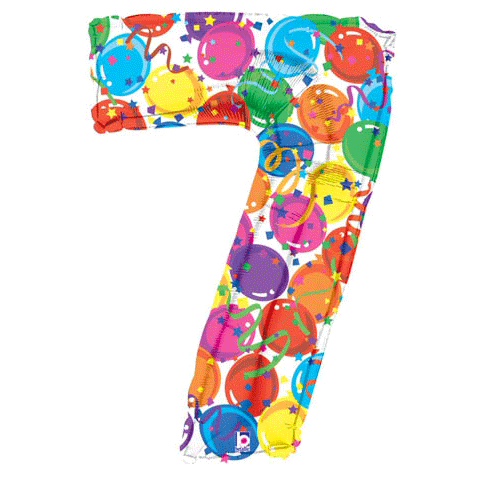 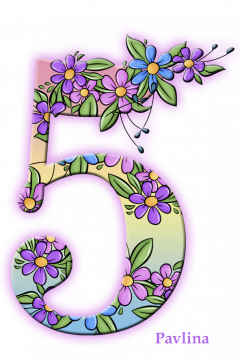 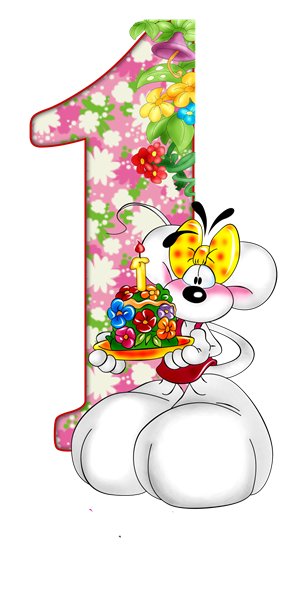 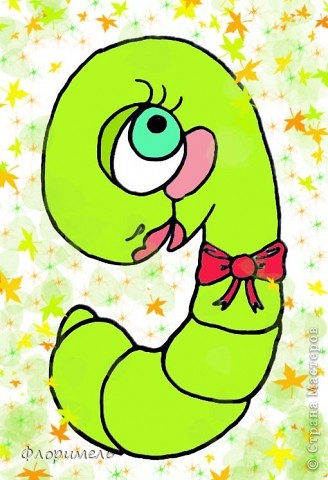 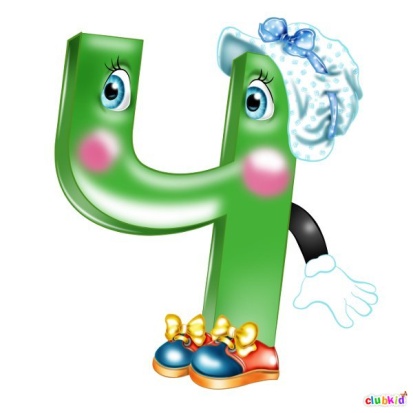 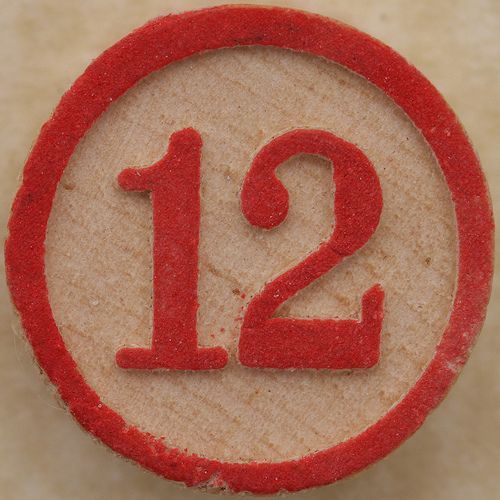 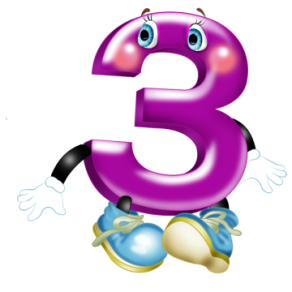 Вопрос №1 (10 баллов)
Какая часть организма человека изображена на фотографии?
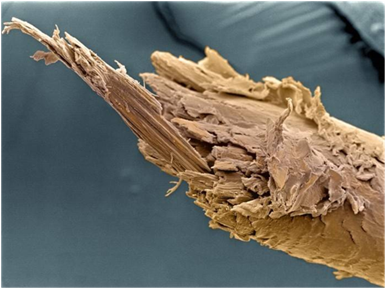 Секущийся волос
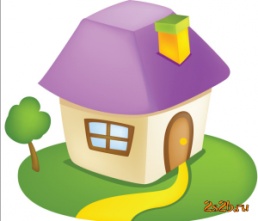 Вопрос № 2 (5 баллов)
Растение, давшее название церковному празднику
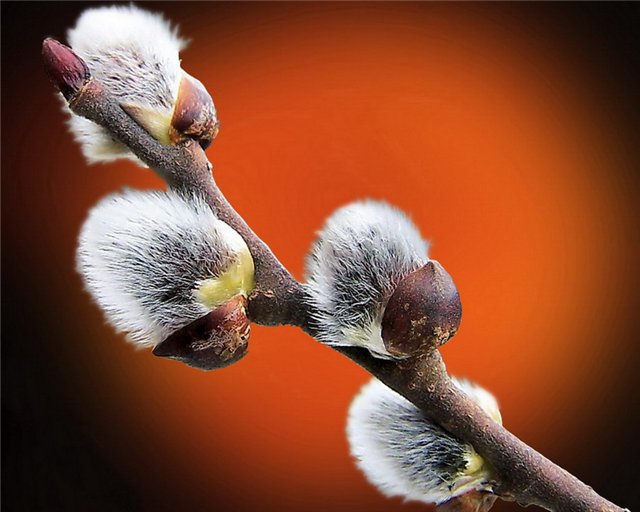 Верба (вербное воскресение)
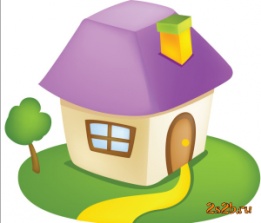 Вопрос № 3 (8 баллов)
Какой кровеносный сосуд является столицей европейского государства, какого?





Вена – Австрия.
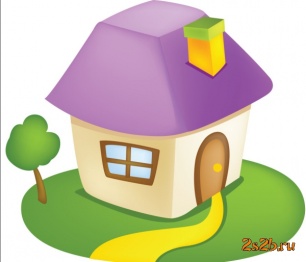 Вопрос № 4 (10 баллов)
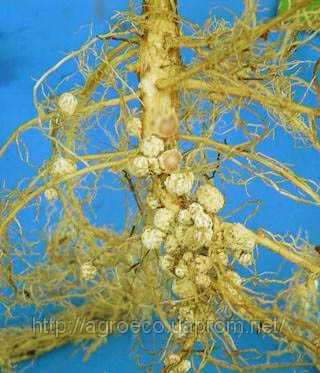 На суходольном лугу скосили все растения. Вам предложили выяснить, росли ли на лугу растения из семейства бобовых. Выполнимо ли это задание? Ответ поясните.
Да, выполнимо. Только бобовые на корнях имеют клубеньки, в которых живут симбиотические азотфиксирующие бактерии.
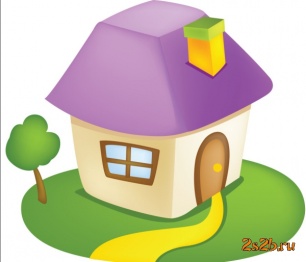 Вопрос №5 (5 баллов)
Род вечнозелёных хвойных деревьев. Относится к высочайшим деревьям (достигает высоты 110-112 метров и диаметр 6-10 метров). Живёт свыше 3000 лет.
Секвойя
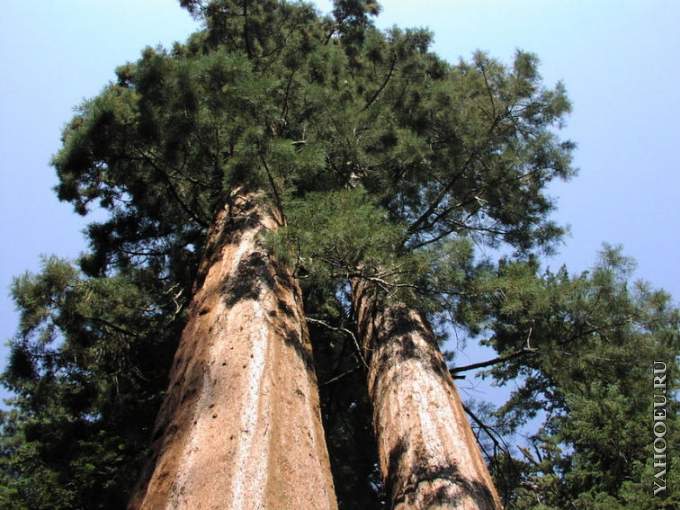 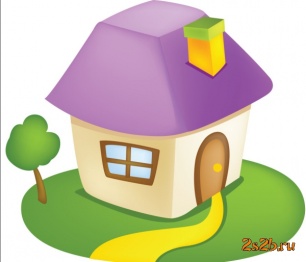 Вопрос №6 (5 баллов)
Из семян какого растения научились делать молоко сосиски, конфеты, бензин и т.д.?



Соя
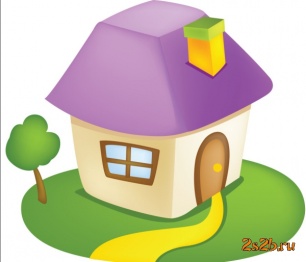 Вопрос №7 (5 баллов)
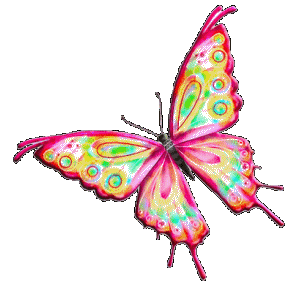 Классики науки прошлого века Керби и Спенс описывают: Животное, которое в течение первых пяти лет своей жизни существует в виде змеи, потом углубляется в землю и, соткав себе саван из тончайших нитей, сжимается в этом покрове в тело, лишенное рта и членов, похожее как нельзя на египетскую мумию, и, затем, пробыв в таком состоянии без пищи и движения в течение трех долгих лет, разрывает в конце этого периода свои пелены и из земли  является на свет божий в виде крылатой птицы. Кто это?
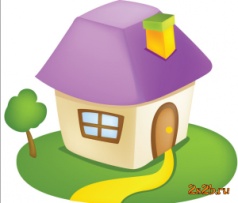 Вопрос №8 (5 баллов)
Существует выражение «лить крокодиловы слёзы». А плачут ли крокодилы, почему? 

Плачут - так они удаляют лишнюю жидкость из организма
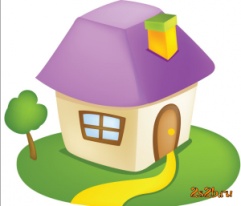 Вопрос № 9 (5 баллов)
Перелётные птицы улетают ежегодно в одно и то же время, причём на это не влияет ни температура воздуха, ни погода. Что же служит им сигналом к началу движения?
Продолжительность светового дня.
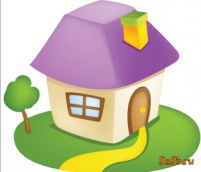 Вопрос № 10 ( 5 баллов)
Зубы этого животного сменяются до 45 раз в течение жизни
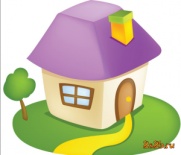 Вопрос 11 (5 баллов)
Переведите на греческий «Гриб и корень»



Микориза
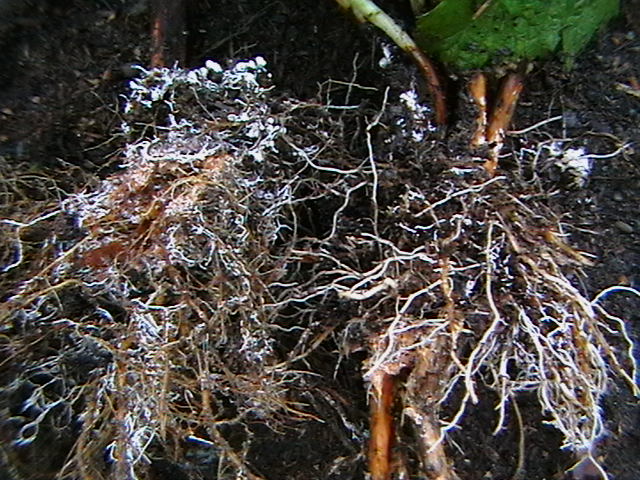 Вопрос 12 ( 5 баллов)
В конце 19 века именно этих насекомых для исследования сыпного тифа Пастеровский институт вынужден был импортировать из России.
Вши
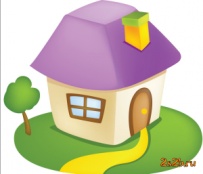